1
Agile Roadblocks
24-06-2013
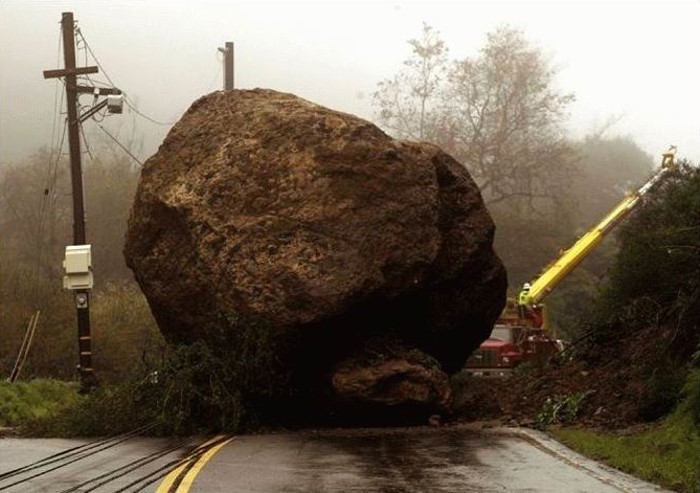 Agile Roadblocks
Manifest voor Agile Software Ontwikkeling
3
Wij laten zien dat er betere manieren zijn om software te ontwikkelen door in de praktijk aan te tonen dat dit werkt en door anderen ermee te helpen. Daarom verkiezen we

Mensen en hun onderlinge interactie boven processen en tools
 Werkende software boven allesomvattende documentatie
 Samenwerking met de klant boven contractonderhandelingen
 Inspelen op verandering boven het volgen van een plan
Hoewel wij waardering hebben voor al hetgeen aan de rechterkant staat vermeld, hechten wij méér waarde aan wat aan de linkerzijde wordt genoemd.


Bron: agilemanifesto.org
De rol van Agile Tester
4
Soft skills
Technische vaardigheden
Documentatie
Bevindingen
Non-functionals
[Speaker Notes: Soft skills:
Communiceren, Samenwerken, geen muren, Pro-actief werken, Flexibiliteit in je rol
In aanzienlijk minder tijd nog steeds voldoende testdekking halen.

Tech:
Code kunnen lezen, Testautomatisering, TDD

Documentatie:
Zelf zoeken, Zonder werken, Just enough, testdocumentatie
Exacutable specificaties, AT die Req spec’en.

Exploratory testen, Error Guessing, Checklists

Bevindingen:
Wanneer loggen, hoe loggen

Non Functionals:
Elke dag performance testen, Zorg voor een business case voor L&P tests vóór je ze uitvoert.]
Gedistribueerd werken
5
-De meest efficiënte en effectieve manier om informatie te delen in en met een ontwikkelteam is door met elkaar te praten-

 Tijdzones en werktijden
  Culturele- en taalverschillen
  Beschikbaarheid en toegang tot tools
  File sharing
  Teamdynamiek
Bron: Whitepaper Distributed Agile Julie Calboutin en Helmut Holst
[Speaker Notes: Oplossing: communicatie.

Tijdzones en werktijden: Wachten op feedback
Standups los en Kleinere scrum met afvaardiging.

Culturele- en taalverschillen: Bevindingen, Specs.
Communicatievorm, Afspraak, Taalniveau. Geen Jargon
Screenshot of filmpje. Record-and-playback  (bijv. Selenium)

Beschikbaarheid en toegang tot tools: Defect Beschikbaar en Reproduceerbaar?
Open source, SaaS, Webbased tools. Zelfde Tool, WIKI,  Scrumboard (Jira)

File sharing
Voor testers: Gedeelde documentatie, specificaties, Code, VERSIEBEHEER.
Dropbox, Mega, Sharepoint, Google Drive, Clearcase.

Teamdynamiek
Voor testers: Ontvanger defect, pingpong, kennismaken

Videoconferentie , VOIP, IM, Ontmoeten.
NIET WERKGERELATEERD GESPREK.		NAMASTÉ.]
If it ain’t broke…
6
Op vaste tijden, onderzoekt het team hoe het effectiever kan worden  
en past vervolgens zijn gedrag daarop aan
Verbeterpunten
Zoeken
Aankaarten
Toewijzen
Oppakken
Monitoren
Toetsen
[Speaker Notes: Deadlines en releases ok?

Continue verbetering. 

Retrosprectives, Demo’s Feedback.

Scrummaster acties uitzetten, 
Incrementeel de werkwijze en uiteindelijk het product beter worden. 

Borg wat goed gaat ook.

Niet alleen BETER ook LEUKER]
Geen Management ondersteuning
7
Om agile écht te laten slagen, heb je een product owner nodig met;

Kennis van zaken
Een ruggengraat
Tijd voor het team
Mandaat
Betrokkenheid
[Speaker Notes: De rol van de product owner, voor zover nog niet bekend is als volgt;

Product owner
-Met klant en stakeholders requirements opstellen en naar het team 
Communiceren	Prioriteren		Elaboreren		Accepteren

Voor testers is een actieve product owner van groot belang.
Geen PO, TOCH AGILE

Meeste ervaren of testmanager als PO.]
8
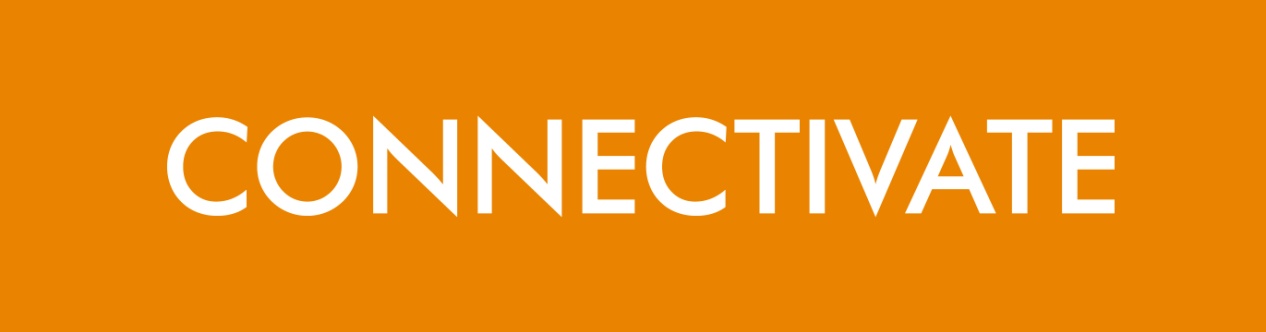 www.ordina.nl